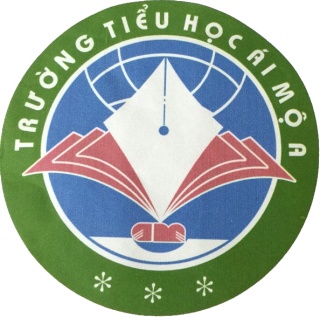 PHÒNG GD&ĐT  QUẬN LONG BIÊN
TRƯỜNG TIỂU HỌC ÁI MỘ A
MÔN: Khoa học
Tiết 7 – Tuần 4
BÀI: Tại sao cần phải ăn phối hợp nhiều loại thức ăn ?
GV Thực hiện: Phạm Thúy Hồng
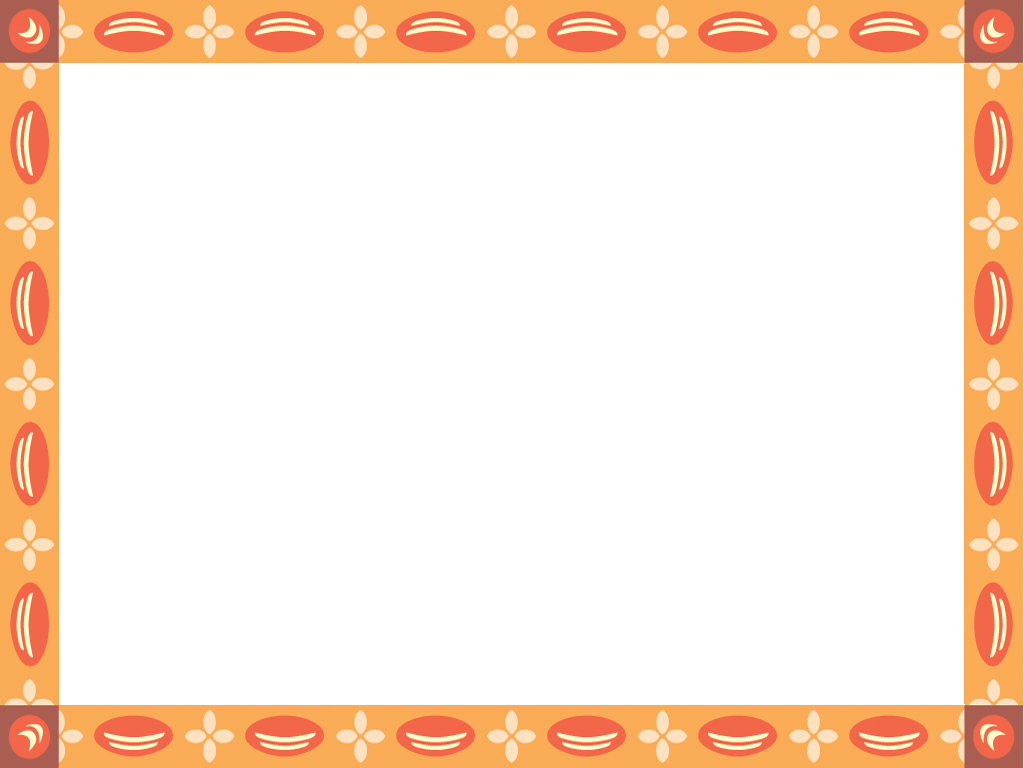 Tại sao cần ăn phối hợp nhiều loại thức ăn ?
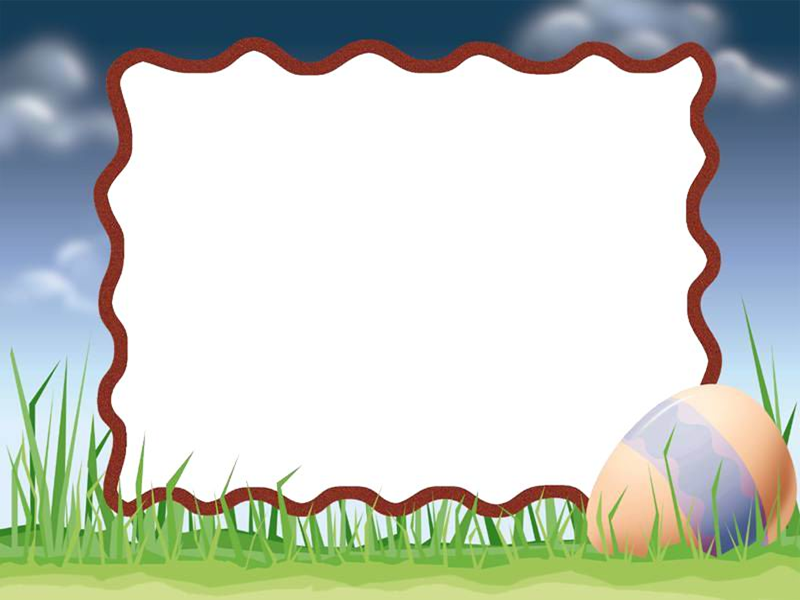 Chúng ta cùng đi chợ nào !
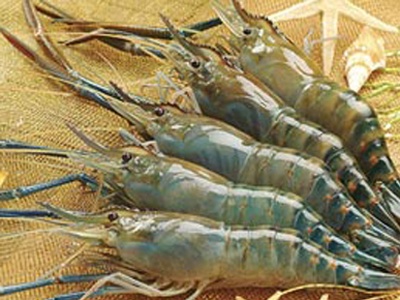 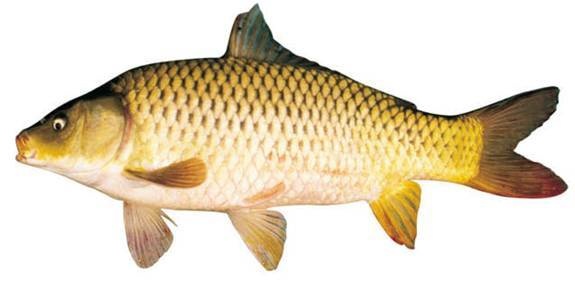 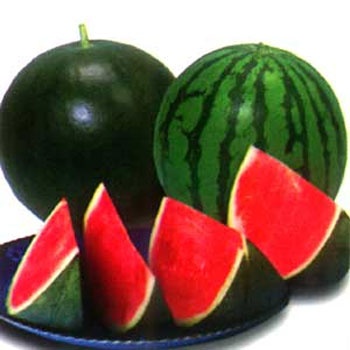 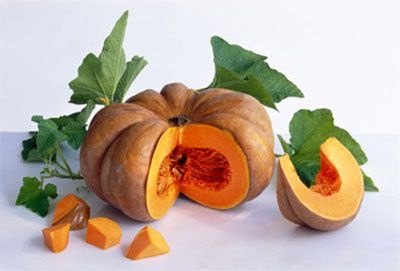 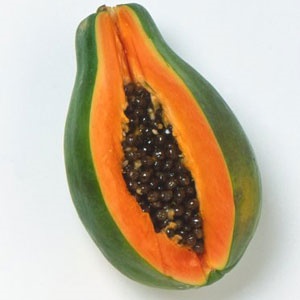 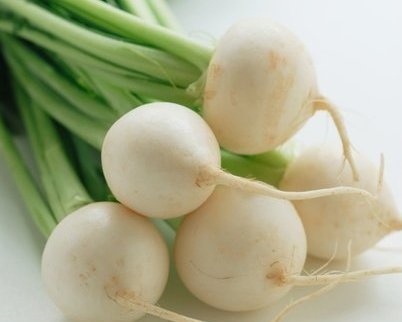 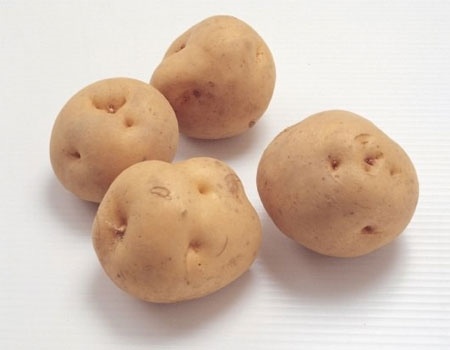 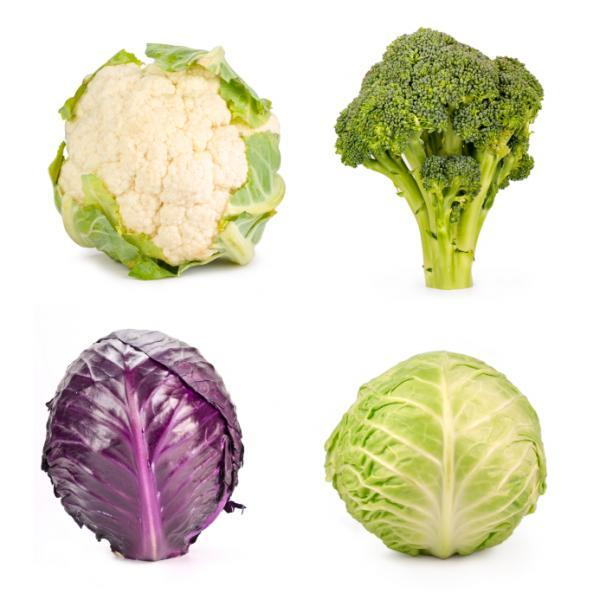 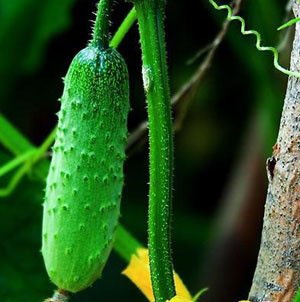 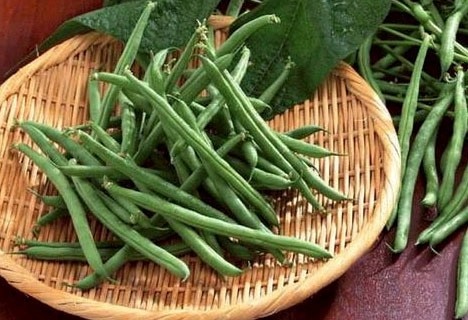 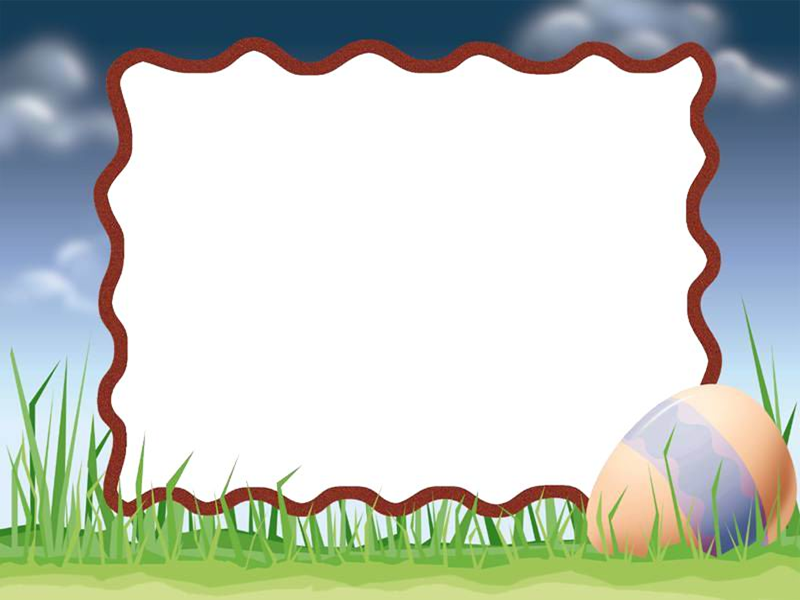 Tại sao chúng ta nên ăn phối hợp nhiều loại thức ăn và thường xuyên thay đổi món ăn ?
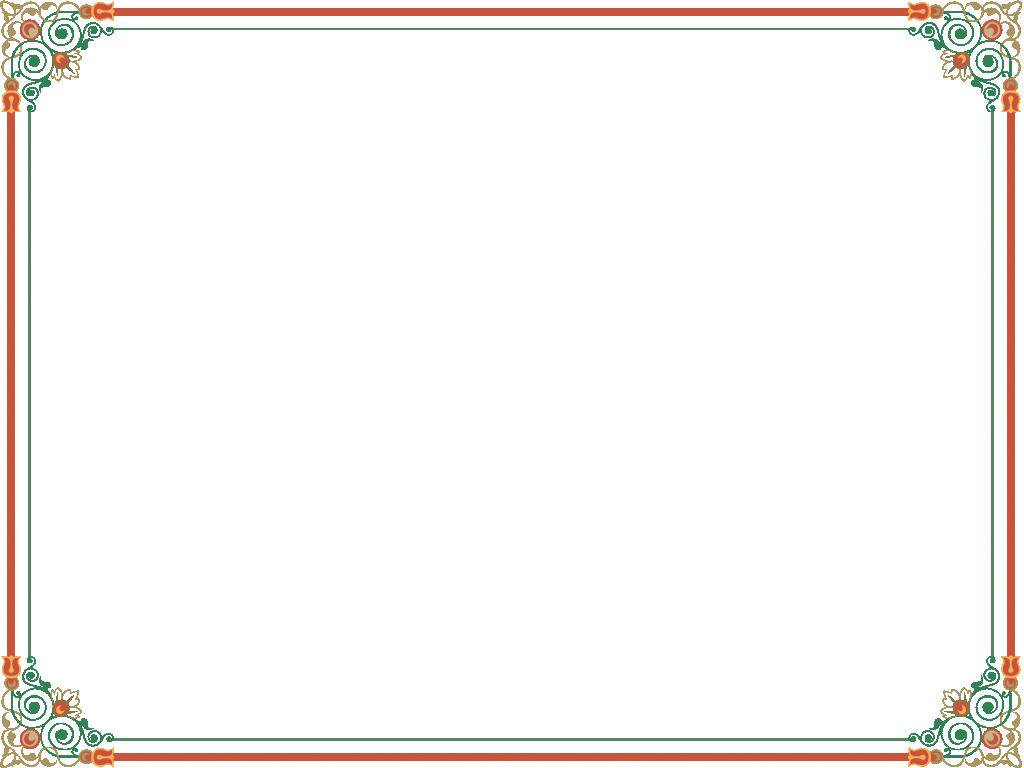 Không có một loại thức ăn nào có thể cung cấp đủ các chất cần thiết cho hoạt động sống của cơ thể. Tất cả những chất mà cơ thể cần đều phải lấy từ nhiều nguồn thức ăn khác nhau. Để có sức khoẻ tốt, chúng ta ăn phối hợp nhiều loại thức ăn và thường xuyên thay đổi món ăn.
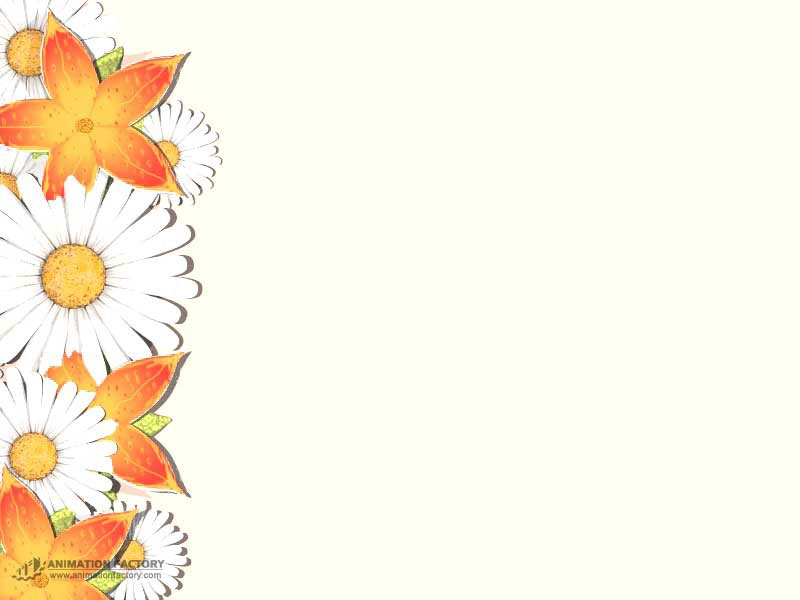 Nhóm thức ăn nào cần ăn đủ , ăn vừa phải hoặc ăn có mức độ ?
 
Thức ăn nào nên ăn ít và ăn hạn chế ?
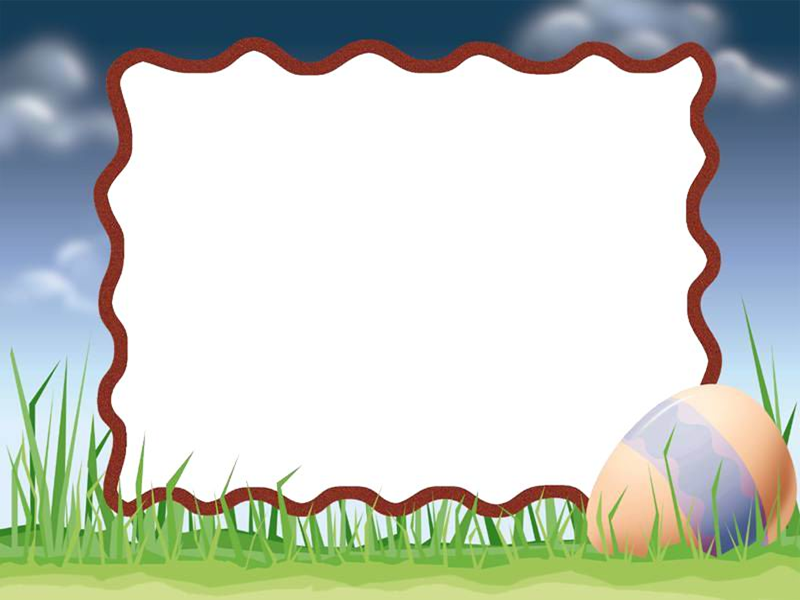 Tháp dinh dưỡng cân đối trung bình cho một người một tháng.
Ăn hạn chế
Dưới 300g muối
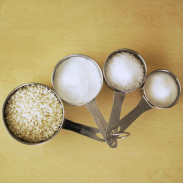 Ăn ít
Dưới 500g đường
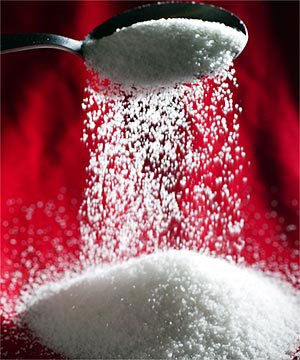 Ăn có mức độ
600g vừng, lạc, dầu, mỡ
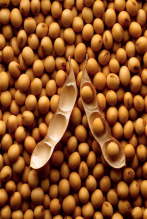 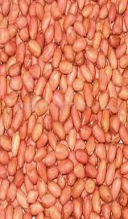 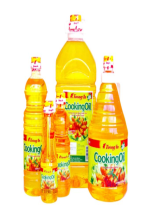 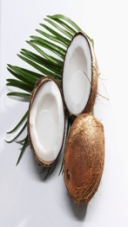 1500g thịt,2500g cá,thủy sản, 2kg đậu phụ
Ăn vừa phải
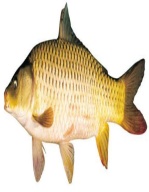 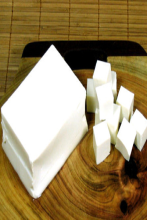 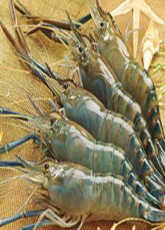 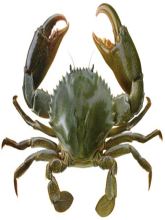 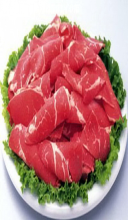 Ăn đủ
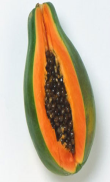 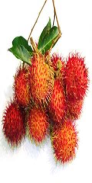 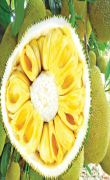 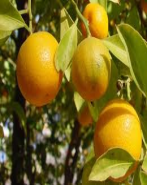 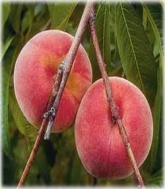 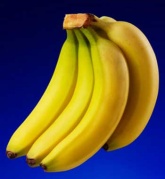 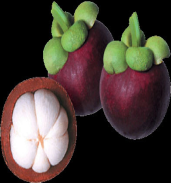 Quả chín ăn theo khả năng
Ăn đủ
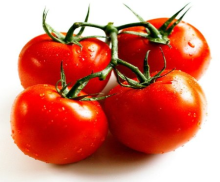 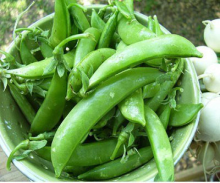 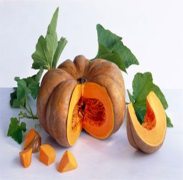 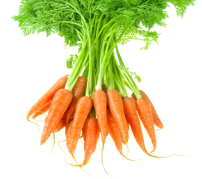 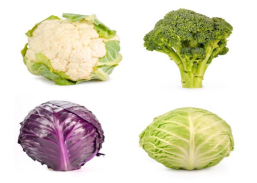 10 kg rau
Ăn đủ
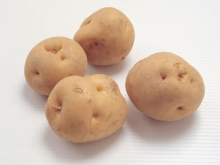 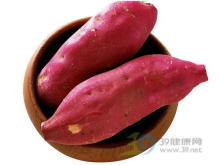 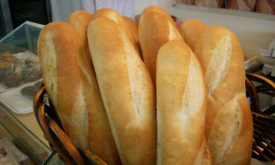 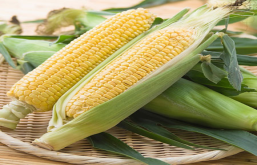 12kg lương thực
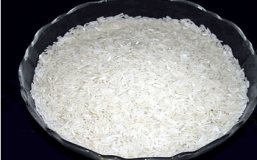